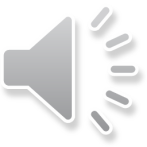 汇报人：PPT营    部门单位：技术部
清新简约
个人述职报告
[Speaker Notes: 亮亮图文旗舰店https://liangliangtuwen.tmall.com]
01
工作回顾
02
自我评价
目  录
CONTENTS
03
工作体会
04
规划展望
PART    01
工作回顾
工作岗位及职责
这里输入您的主要叙述内容这里输入您的主要叙述内容
01
02
这里输入您的主要叙述内容这里输入您的主要叙述内容
03
这里输入您的主要叙述内容这里输入您的主要叙述内容
这里输入您的主要叙述内容这里输入您的主要叙述内容
04
05
06
这里输入您的主要叙述内容这里输入您的主要叙述内容
这里输入您的主要叙述内容这里输入您的主要叙述内容
具体工作完成情况
请输入标题
点击输入简要文字内容，言简意赅的说明分项内容
请输入标题
点击输入简要文字内容，言简意赅的说明分项内容
请输入标题
点击输入简要文字内容，言简意赅的说明分项内容
请输入标题
点击输入简要文字内容，言简意赅的说明分项内容
请输入标题
点击输入简要文字内容，言简意赅的说明分项内容
自主学习情况
在此录入上述图表的描述说明在此录入上述图表的描述说明
网  络
在此录入上述图表的描述说明在此录入上述图表的描述说明
在此录入上述图表的描述说明在此录入上述图表的描述说明
培  训
工  作
读  书
会  议
在此录入上述图表的描述说明在此录入上述图表的描述说明
在此录入上述图表的描述说明在此录入上述图表的描述说明
工作岗位及职责
03
02
04
01
行政管理
日常事务
人力资源管理
对外事务
点击输入简要文字内容，文字内容需概括精炼，言简意赅的说明分项内容言简意赅的说明分项内容
点击输入简要文字内容，文字内容需概括精炼，言简意赅的说明分项内容言简意赅的说明分项内容
点击输入简要文字内容，文字内容需概括精炼，言简意赅的说明分项内容言简意赅的说明分项内容
点击输入简要文字内容，文字内容需概括精炼，言简意赅的说明分项内容言简意赅的说明分项内容
部门活动组织情况
填写段落标题
填写段落标题
您的内容打在这里，或者通过复制您的文本后，在此框中选择粘贴，并选择只保留文字。
您的内容打在这里，或者通过复制您的文本后，在此框中选择粘贴，并选择只保留文字。
填写段落标题
填写段落标题
您的内容打在这里，或者通过复制您的文本后，在此框中选择粘贴，并选择只保留文字。
您的内容打在这里，或者通过复制您的文本后，在此框中选择粘贴，并选择只保留文字。
各项材料整理情况
A
B
这里输入您的主要叙述内容这里输入您的主要叙述内容
这里输入您的主要叙述内容这里输入您的主要叙述内容
C
D
这里输入您的主要叙述内容这里输入您的主要叙述内容
这里输入您的主要叙述内容这里输入您的主要叙述内容
内部培训学习情况
您的内容打在这里，或者通过复制您的文本后，在此框中选择粘贴，并选择只保留文字。
您的内容打在这里，或者通过复制您的文本后，在此框中选择粘贴，并选择只保留文字。
填写标题
填写标题
您的内容打在这里，或者通过复制您的文本后，在此框中选择粘贴，并选择只保留文字。
您的内容打在这里，或者通过复制您的文本后，在此框中选择粘贴，并选择只保留文字。
其他工作情况
填写段落标题
填写段落标题
填写段落标题
02
01
填写段落标题
您的内容打在这里，或者通过复制您的文本后，在此框中选择粘贴，并选择只保留文字。
您的内容打在这里，或者通过复制您的文本后，在此框中选择粘贴，并选择只保留文字。
您的内容打在这里，或者通过复制您的文本后，在此框中选择粘贴，并选择只保留文字。
您的内容打在这里，或者通过复制您的文本后，在此框中选择粘贴，并选择只保留文字。
04
03
PART    02
自我评价
我所具备的优势
谦虚上进
创新思维
沟通协调
这里输入简单的文字概述这里输入简单文字概述简单的文字
这里输入简单的文字概述这里输入简单文字概述简单的文字
这里输入简单的文字概述这里输入简单文字概述简单的文字
我所欠缺的地方
03
02
04
01
单击此处输入标题
请在这里输入您的主要叙述内容
请在这里输入您的主要叙述内容
单击此处输入标题
请在这里输入您的主要叙述内容
请在这里输入您的主要叙述内容
单击此处输入标题
请在这里输入您的主要叙述内容
请在这里输入您的主要叙述内容
单击此处输入标题
请在这里输入您的主要叙述内容
请在这里输入您的主要叙述内容
我的信条
勤奋务实
实事求是
以人为本
“
“
“
03
02
01
这里输入简单的文字概述里输入简单文字概述这里简单输入简单文字这里输入简单的文字概述里输入简单文字概述这里简单输入简单文字这里输入简单的文字概述里输入简单文字概述这里简单输入简单文字
PART    03
工作体会
工作心得体会
责任感
这里输入简单的文字概述里输入简单文字概述这里简单输入简单文字
这里输入简单的文字概述里输入简单文字概述这里简单输入简单文字
团队精神
使命感
新的定位
这里输入简单的文字概述里输入简单文字概述这里简单输入简单文字
这里输入简单的文字概述里输入简单文字概述这里简单输入简单文字
我对责任的理解
这里输入您的主要叙述内容这里输入您的主要叙述内容
这里输入您的主要叙述内容这里输入您的主要叙述内容
这里输入您的主要叙述内容这里输入您的主要叙述内容
这里输入您的主要叙述内容这里输入您的主要叙述内容
A
B
这里输入您的主要叙述内容这里输入您的主要叙述内容
这里输入您的主要叙述内容这里输入您的主要叙述内容
这里输入您的主要叙述内容这里输入您的主要叙述内容
这里输入您的主要叙述内容这里输入您的主要叙述内容
C
D
对企业文化的理解
输入您的标题
请在这里输入您的主要叙述内容请在这里输入您的主要叙述内容
请在这里输入您的主要叙述内容请在这里输入您的主要叙述内容
输入您的标题
请在这里输入您的主要叙述内容请在这里输入您的主要叙述内容
请在这里输入您的主要叙述内容请在这里输入您的主要叙述内容
输入您的标题
请在这里输入您的主要叙述内容请在这里输入您的主要叙述内容
请在这里输入您的主要叙述内容请在这里输入您的主要叙述内容
对部门的意见跟建议
单击此处输入标题
单击此处输入标题
单击此处输入标题
单击此处输入标题
请在这里输入您的主要叙述内容
请在这里输入您的主要叙述内容
请在这里输入您的主要叙述内容
请在这里输入您的主要叙述内容
请在这里输入您的主要叙述内容
请在这里输入您的主要叙述内容
请在这里输入您的主要叙述内容
请在这里输入您的主要叙述内容
PART    04
规划展望
我的职业规划
未 来
2017
2019
转  型
企业高管
复合型管理人
2019年，成为成熟的
复合型管理人
未来，最终成为企业高管
2017年，完成角色转换
实现目标的关键
突破心智
请在这里输入您的主要叙述内容请在这里输入您的主要叙述内容
请在这里输入您的主要叙述内容请在这里输入您的主要叙述内容
强化优势
请在这里输入您的主要叙述内容请在这里输入您的主要叙述内容
请在这里输入您的主要叙述内容请在这里输入您的主要叙述内容
学习深造
请在这里输入您的主要叙述内容请在这里输入您的主要叙述内容
请在这里输入您的主要叙述内容请在这里输入您的主要叙述内容
不断实践
请在这里输入您的主要叙述内容请在这里输入您的主要叙述内容
请在这里输入您的主要叙述内容请在这里输入您的主要叙述内容
下一步工作规划
单击此处输入标题
请在这里输入您的主要叙述内容
请在这里输入您的主要叙述内容
单击此处输入标题
请在这里输入您的主要叙述内容
请在这里输入您的主要叙述内容
单击此处输入标题
请在这里输入您的主要叙述内容
请在这里输入您的主要叙述内容
2020
2021
2019
2017
2018
单击此处输入标题
请在这里输入您的主要叙述内容
请在这里输入您的主要叙述内容
单击此处输入标题
请在这里输入您的主要叙述内容
请在这里输入您的主要叙述内容
汇报人：PPT营    部门单位：技术部
感谢在座
各位的聆听观看
[Speaker Notes: 亮亮图文旗舰店https://liangliangtuwen.tmall.com]
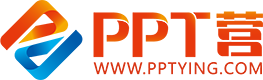 10000+套精品PPT模板全部免费下载
PPT营
www.pptying.com
[Speaker Notes: 模板来自于 https://www.pptying.com    【PPT营】]